Лепка«Черепашка»
Воспитатели
Седова И.В.
Петрова И.А.
Программное содержание:
1 Применять деятельностный подход при рассматривании и лепки
черепашки;
2 Учить выделять основные части, форму, характерные признаки
самостоятельно находить способы лепки черепашки, передавать форму
туловища ;
3 Формировать умение стекой передавать детали (рот, глаза, хвост,
придумывать рисунок на панцире);
4 Развивать мелкую моторику рук;
5 Воспитывать желание дополнять изображение (слепить маленькую
черепашку или любое дополнение или украшение)
6 Воспитывать внимание, усидчивость, старательность, аккуратность;
7 Воспитывать чувство прекрасного, гордость за собственную работу.
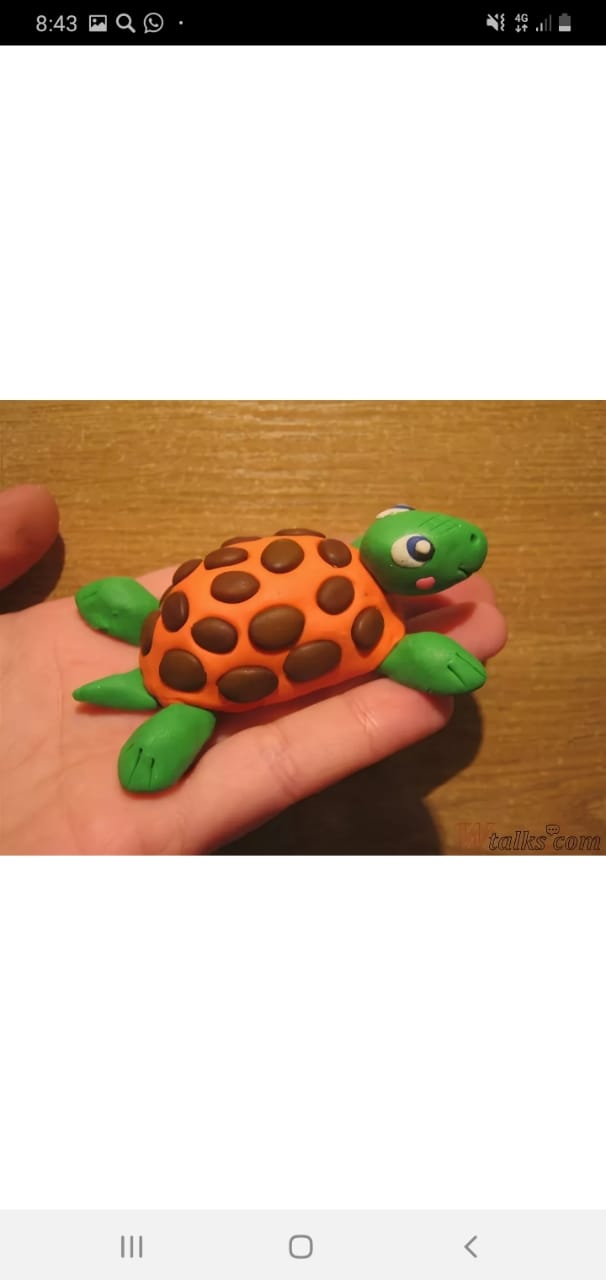 Расскажи нам черепаха:Панцирь – дом твой, иль рубаха?Если дом, то слишком мал,Где прихожая, где зал?Если всё-таки рубаха,Что ж ты ходишь как неряха.Сколько пыли, посмотри,Щёткой хоть её протри.Отвечает черепаха:- Каждый день дрожу от страха,От врагов житья мне нет,Панцирь - мой бронежилет.
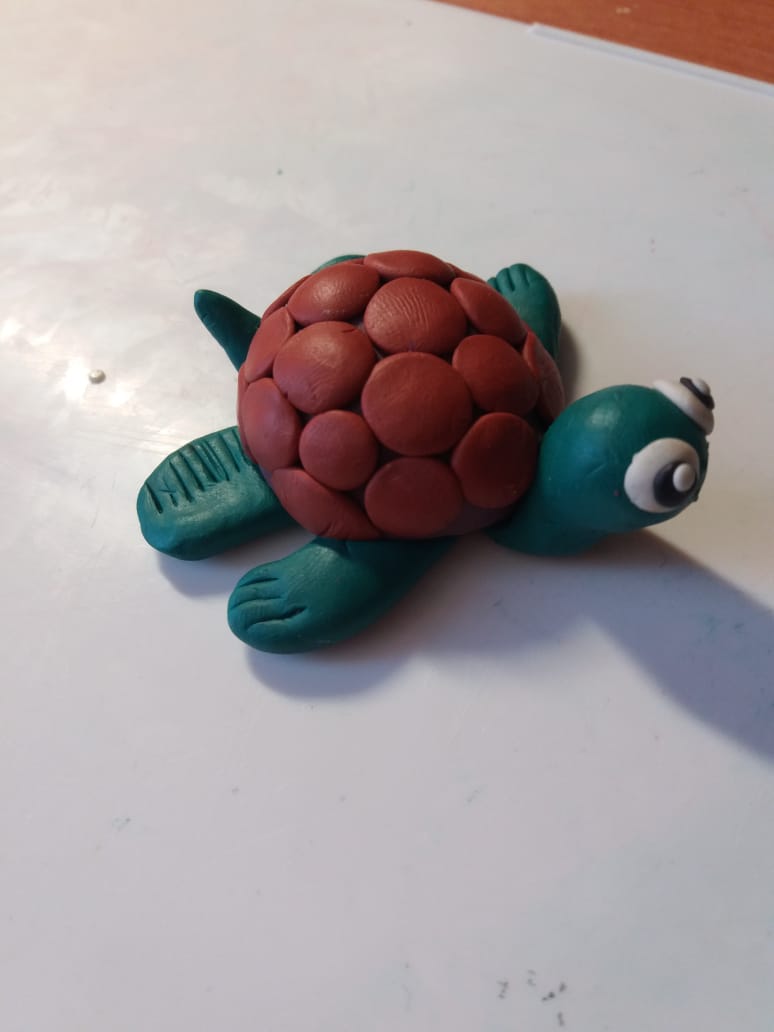 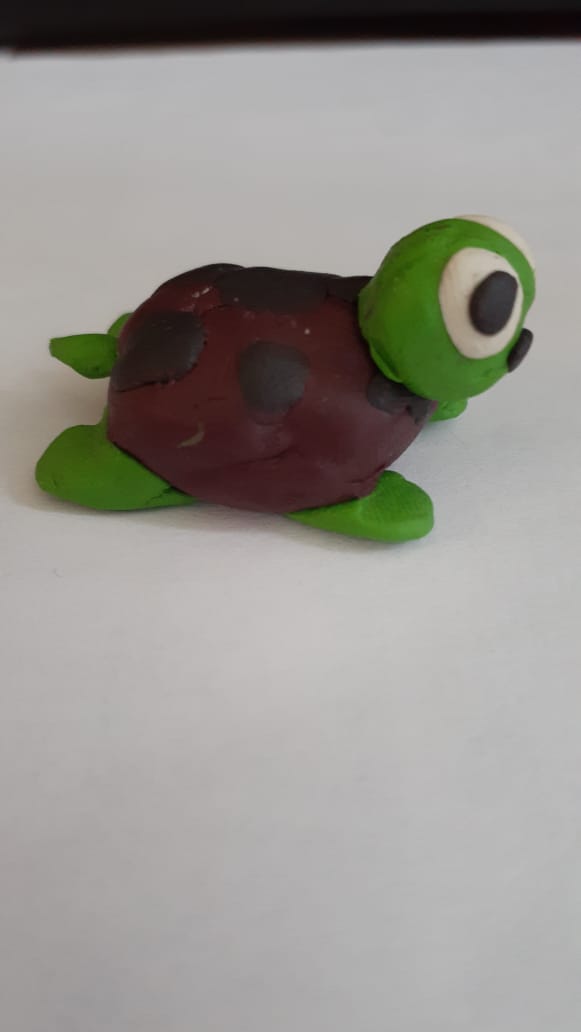 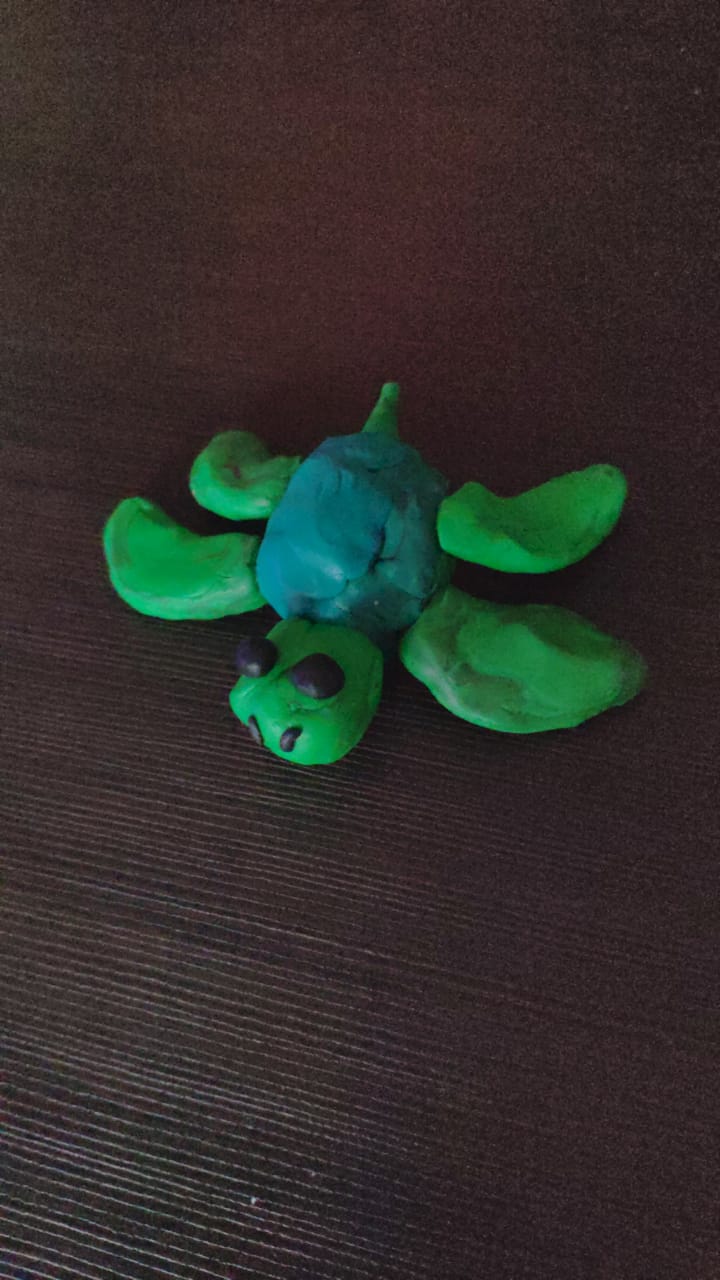 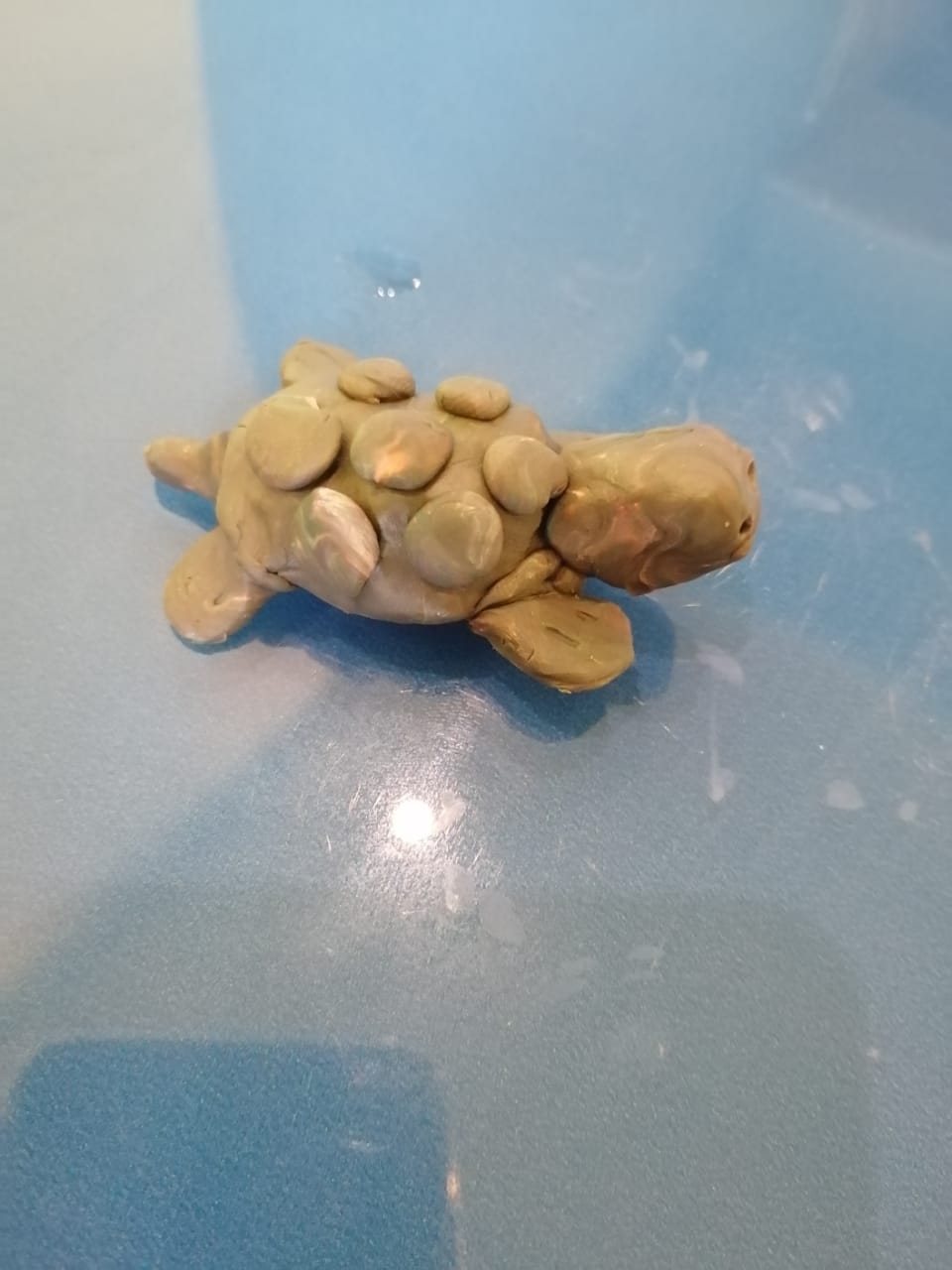 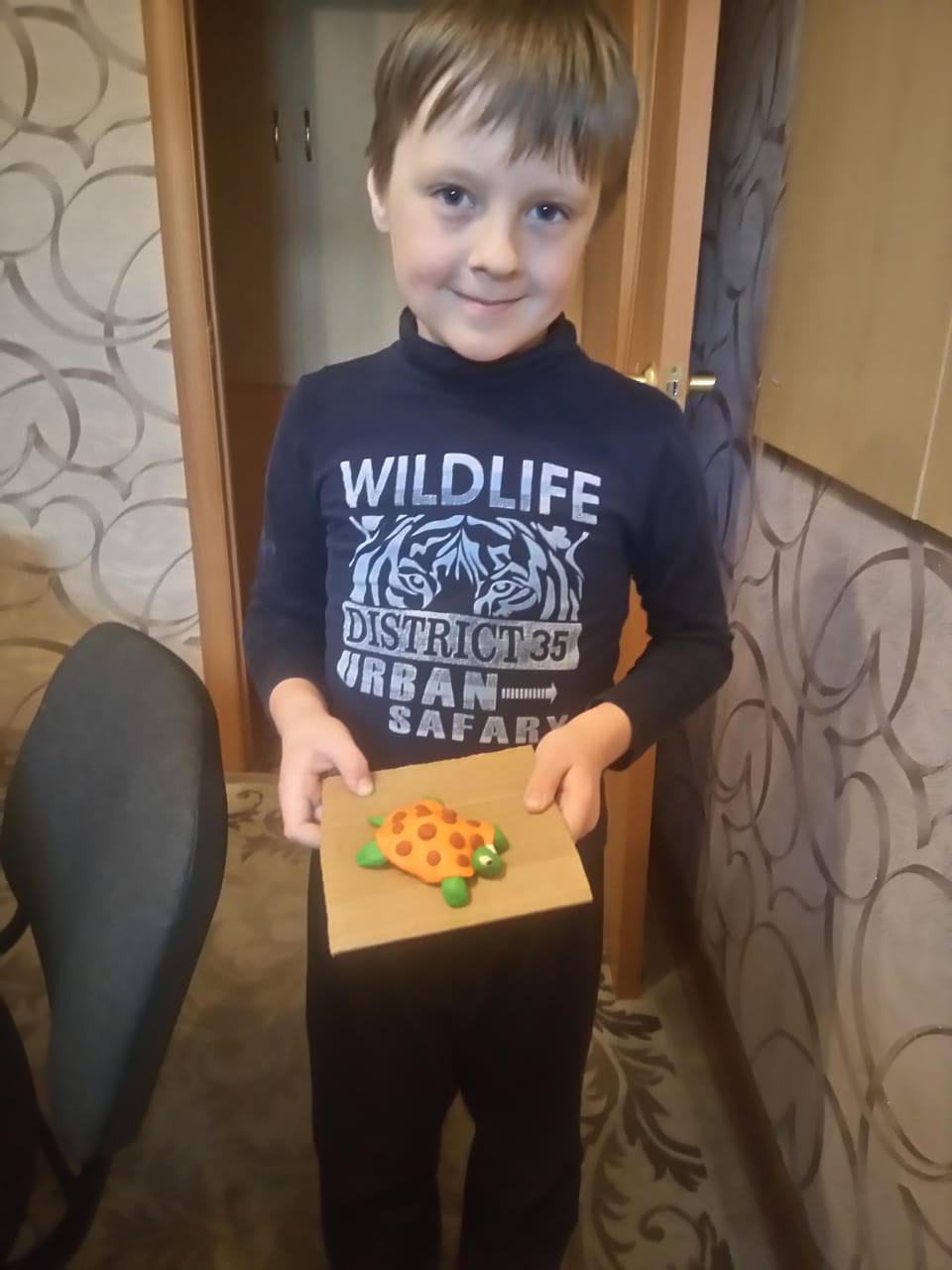 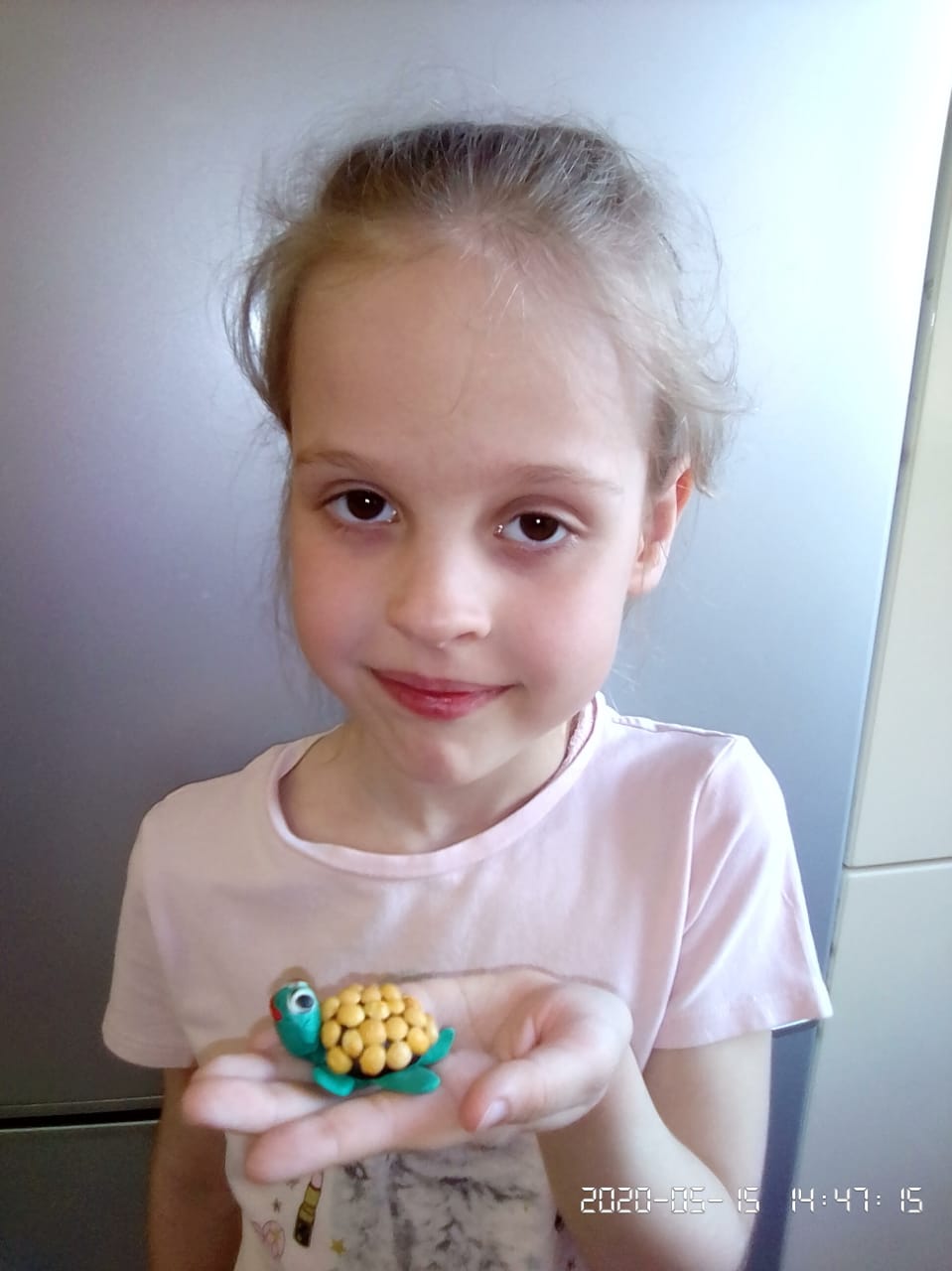 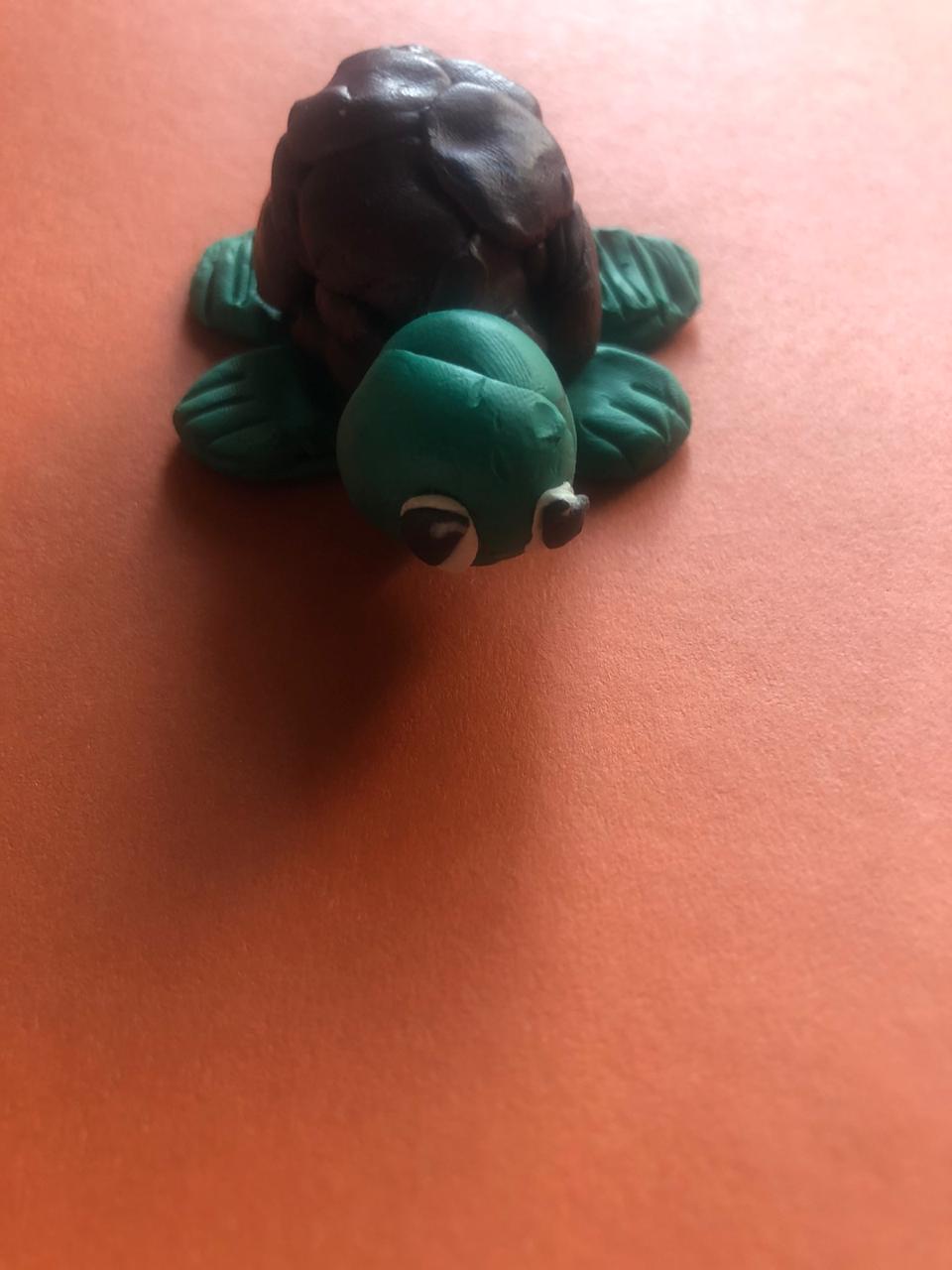 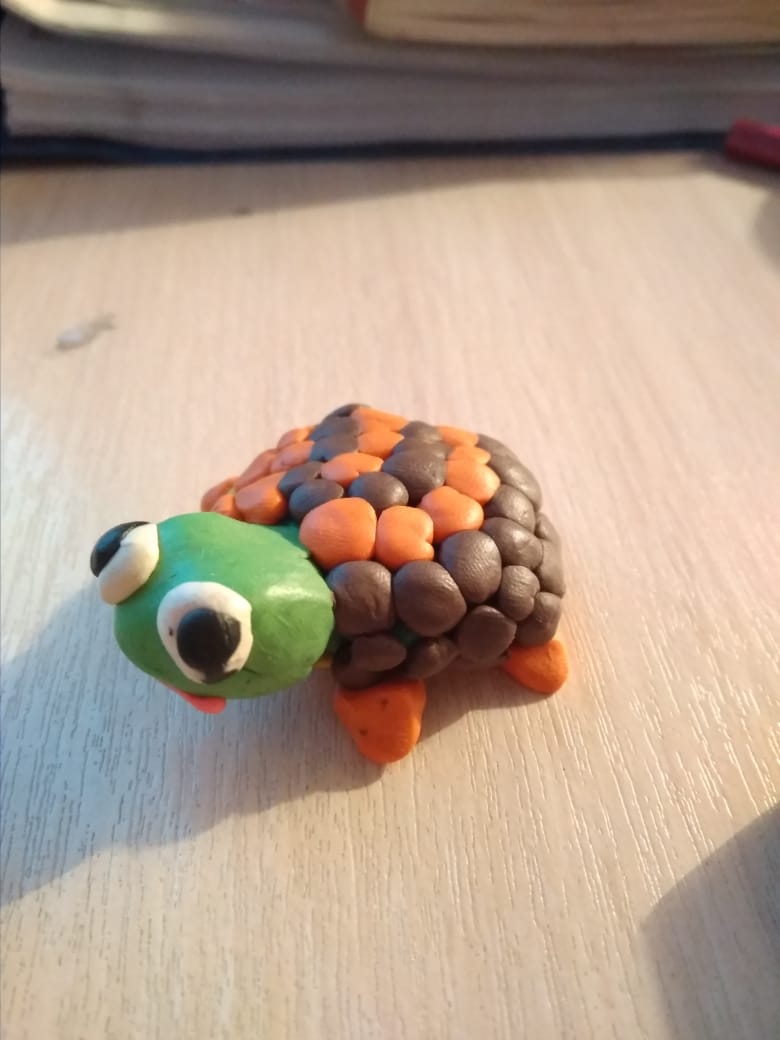 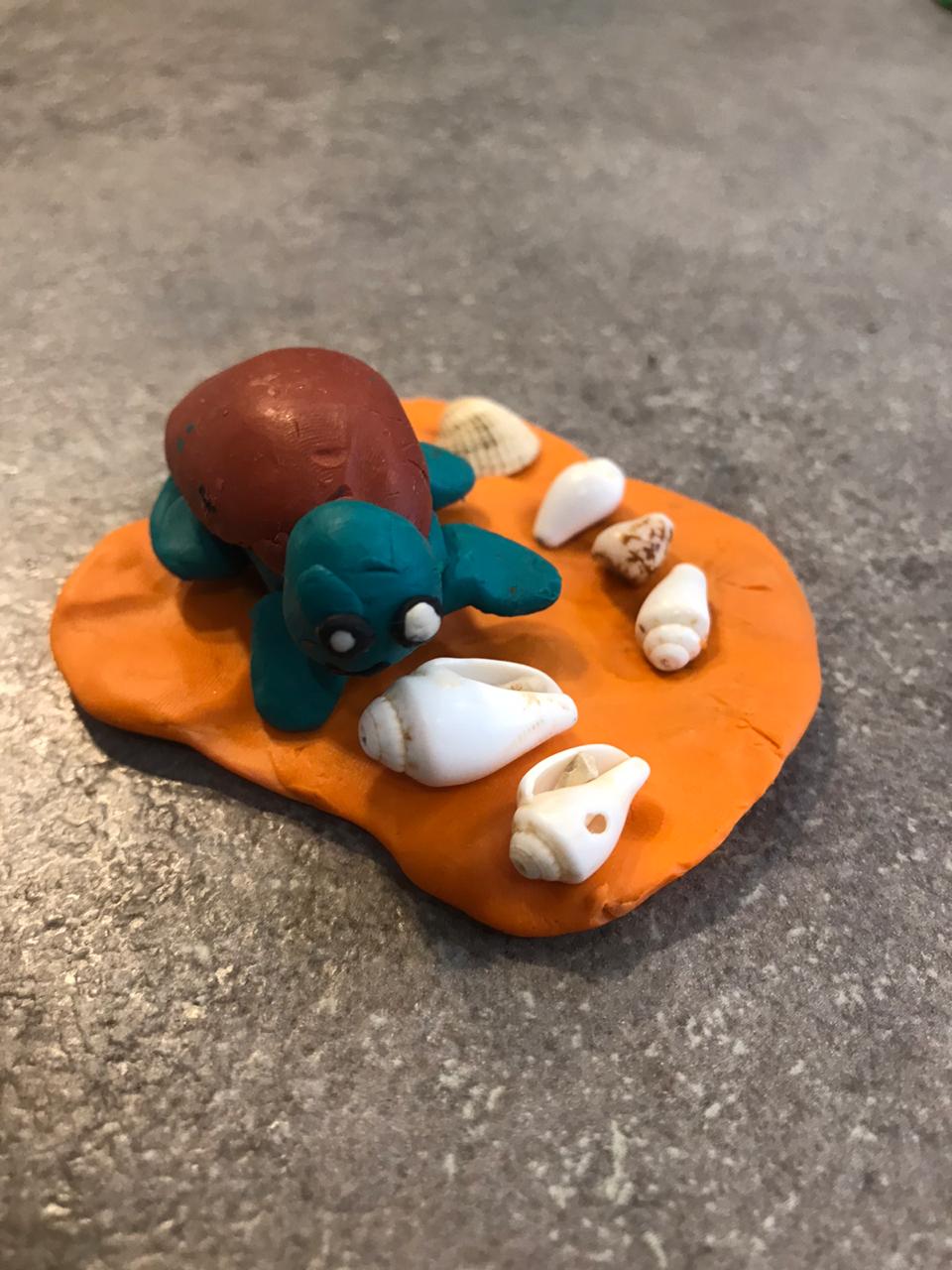 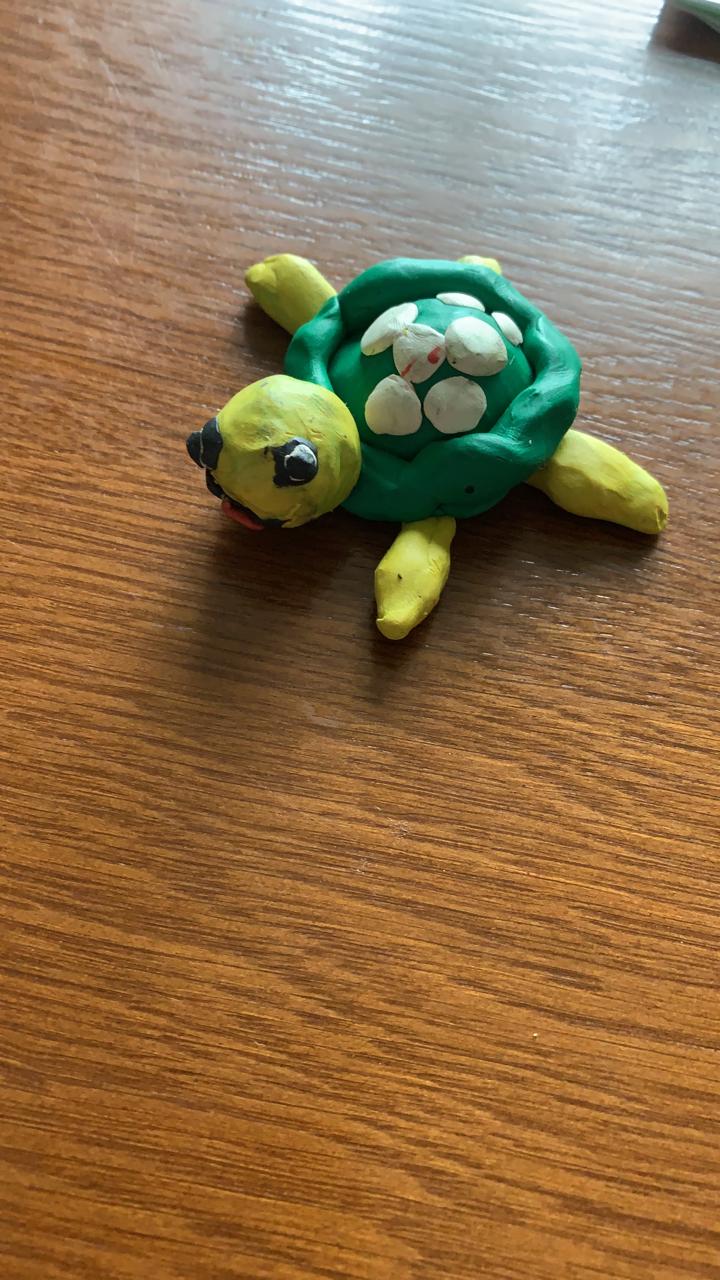 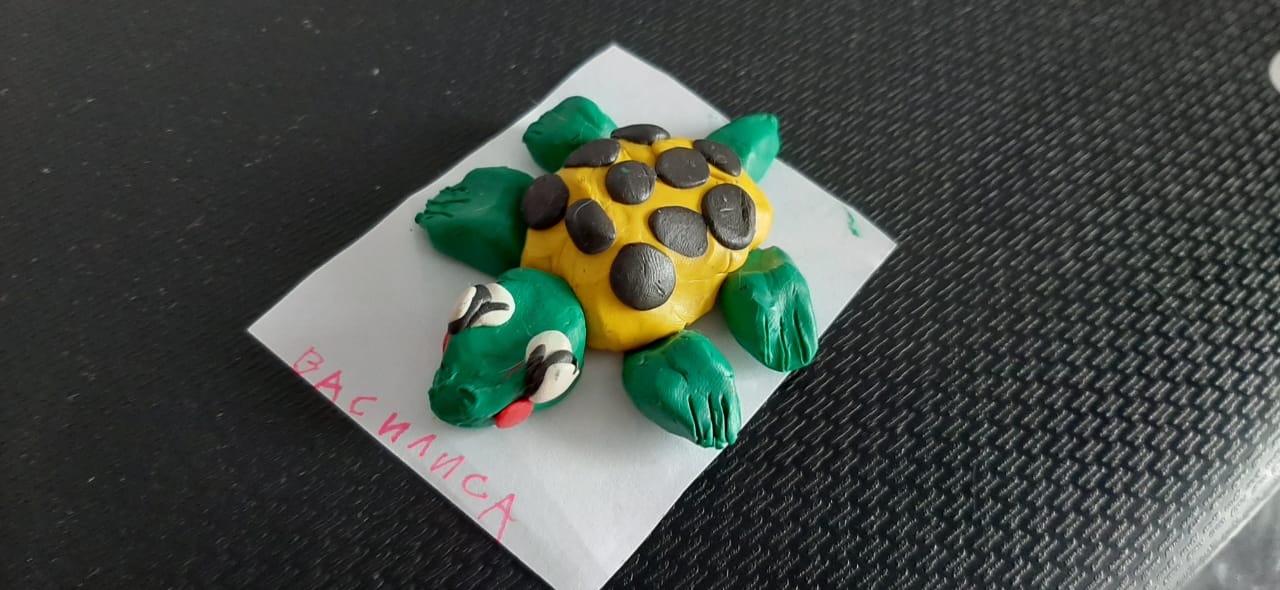 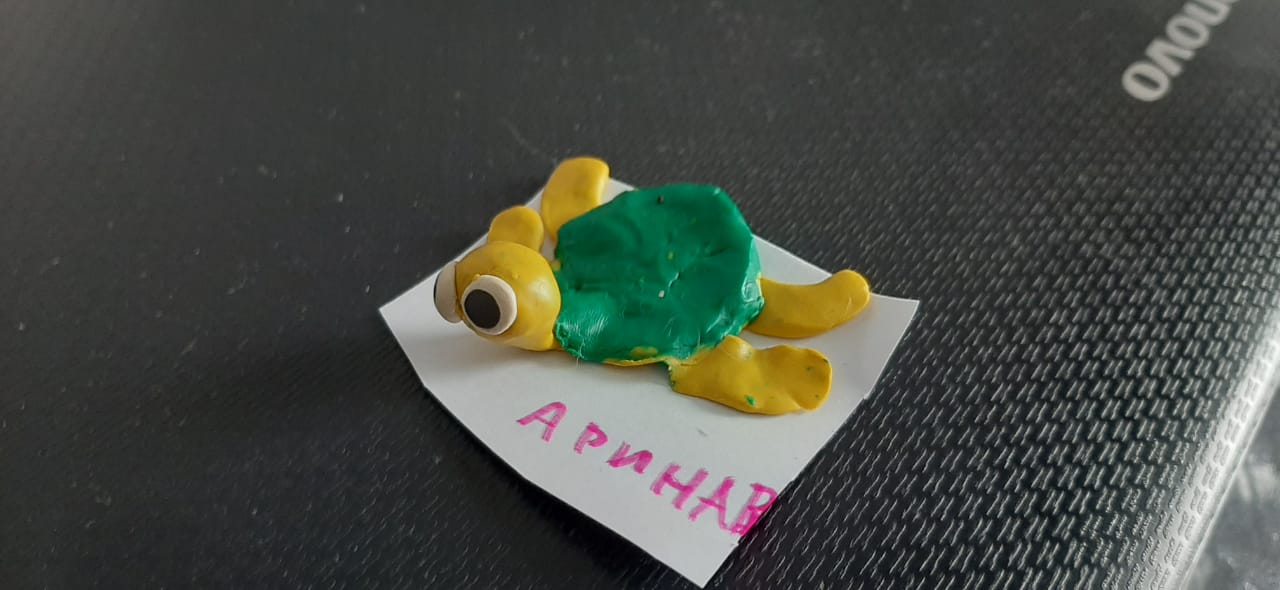 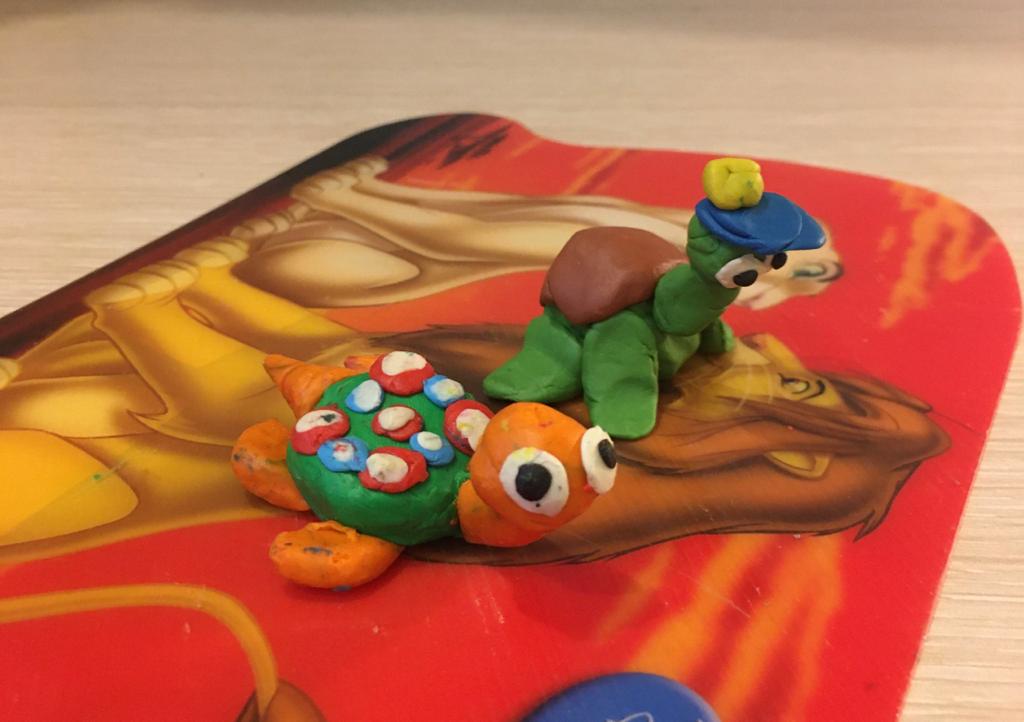 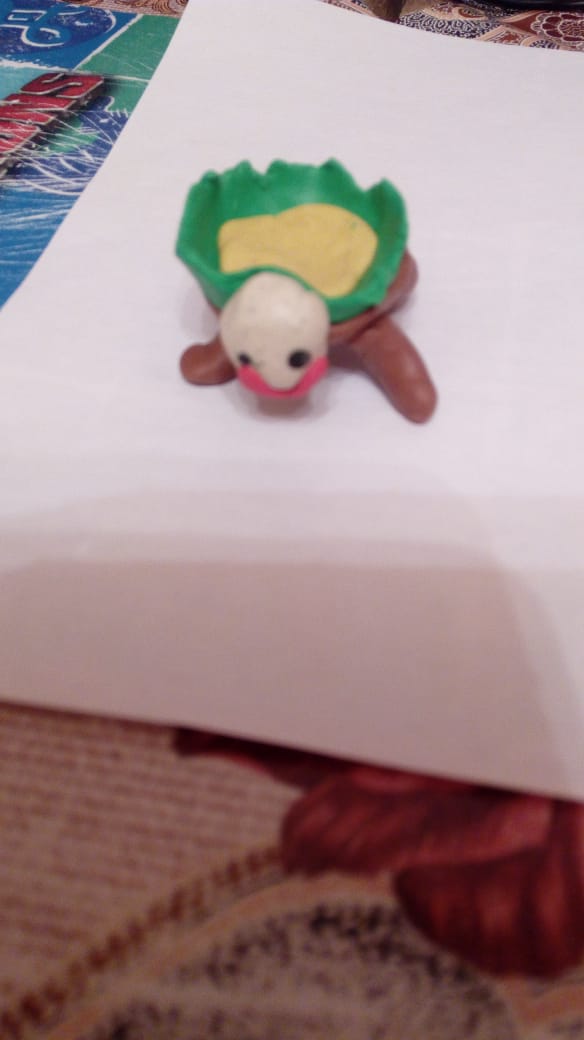 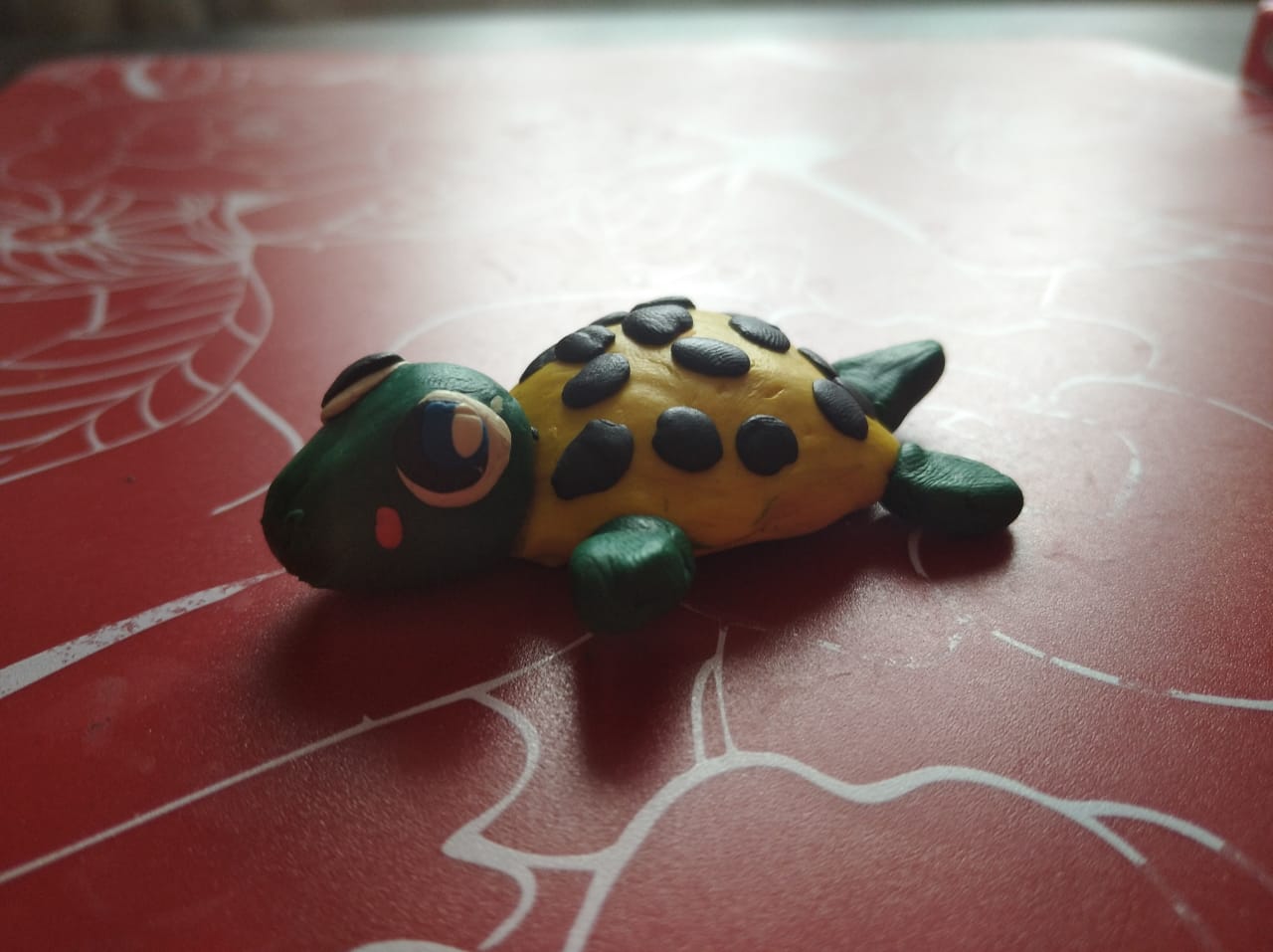